WORLD COMPUTER LITERACY DAY 2023
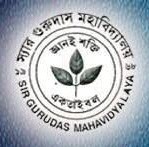 CENTRAL LIBRARY AND DEPARTMENT OF COMPUTER SCIENCE
SIR GURUDAS MAHAVIDYALAYA,KOLKATA
IN COLLABORATION WITH 
IQAC SIR GURUDAS MAHAVIDYALAYA
SKILL DEVELOPMENT PROGRAMME
BASICS OF ICT Skills/Digital literacy/COMPUTER LITERACY:
CENTRAL LIBRARY,SIR GURUDAS MAHAVIDYALAYA

OBJECTIVE:Requirement of ICT Skill for students emphasise on ICT Skills for handling responsibilities at higher education or workplace.

SESSION MODULE
A.Theoretical Session:
Basics of Google Workspace.
Basics of creating documents with Google Workspace.
Basics of organizing documents with Google Workspace.
Microsoft Word Vs Google Docs.
Microsoft Excel Vs Google Sheets.
Microsoft PowerPoint Vs Google slide.
SKILL DEVELOPMENT PROGRAMME
BASICS OF ICT Skills/Digital literacy/COMPUTER LITERACY:
CENTRAL LIBRARY,SIR GURUDAS MAHAVIDYALAYA

OBJECTIVE:Requirement of ICT Skill for students emphasise on ICT Skills for handling responsibilities at higher education or workplace.

SESSION MODULE
A.Theoretical Session:

Basics of handing a technical presentation in a networked environment.
Creating a good presentation with Google slides.
presentation skills.
Communication over digital platforms.(Conferencing tools)
Basics of four quadrants of e-content.
SKILL DEVELOPMENT PROGRAMME
BASICS OF ICT Skills/Digital literacy/COMPUTER LITERACY
CENTRAL LIBRARY,SIR GURUDAS MAHAVIDYALAYA


B.Practical Session:Hands On as per student’s requirement.
1.Creating Documents(locating the file,creating file in Google docs,creating files in Google sheet etc. )
2.Creating folders in Google Drive and uploading files.
3.Opening Google slide and sharing it.
4. Google Meet (Creating link and sharing link,handling professional meetings with Feedback collection over Google form).
SKILL DEVELOPMENT PROGRAMME
BASICS OF ICT Skills/Digital literacy/COMPUTER LITERACY:
CENTRAL LIBRARY,SIR GURUDAS MAHAVIDYALAYA


Expected Outcome from the session:
The skill development sessions are targeted towards undergraduate students for handling the communication tools for easy communication and interaction using any device.
Technology is needed for unified communication in business environments over devices and people.
SKILL DEVELOPMENT PROGRAMME
BASICS OF ICT Skills/Digital literacy/COMPUTER LITERACY:
CENTRAL LIBRARY,SIR GURUDAS MAHAVIDYALAYA

Expected Outcome from the session:
The need to interact and collaborate anytime,within an organization or with external agencies with ICT is a priority for improving interactions.Individuals within organizations need to connect and collaborate with others at any point of time for any purpose.The session can be a boost for acquiring ICT skills once the necessity is understood.
Having ICT SKILLS helps to improve Customer Experience,Business Processes,Organizational Readiness and Reduce cost of customer service.This skill can improve the employability of our students.
THANK YOU